“Examining the Factors Influencing Student’s Retention and Migration in Higher Education Institutions in Liberia”
Faith O. Sivili, Ph.D. Student (AUA) 
Adventist University of West Africa, Shiefflin Town, Margibi County Liberia, 
sivilif@aua.ac.ke, 
Glory I. Baysah, Ph.D. (AUWA)
Adventist University of West Africa, Shiefflin Town, Margibi County Liberia, 
 baysahg@auwa.edu.lr
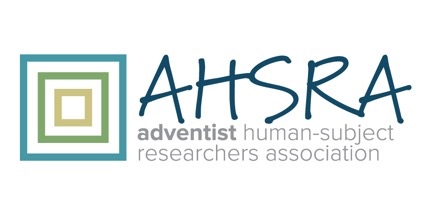 Abstract
Methods
Results
.  

For this research, a quantitative research design was used where a self-structured questionnaire was distributed in the selected universities a total of 150 students were used for this research, the students were from three (3) HEI. From each of these universities, 50 students were randomly collected for the purpose of the research, each student was giving a questionnaire while the distributor  waited for the student to complete the form and was collected immediately. Comparative analysis and correlation were done using a statistical package for social sciences (SPSS).
As a major component of quality assurance challenges disrupting many universities across the globe, higher education institutions (HEIs) are currently faced with increasing issues of student retention, non-completion, and drop-out as well as inter-university migration. Implicit in the process of quality assurance is the improvement of higher education facilities, teaching and learning quality, diversity, infrastructural development, and diversity in the learning environment. Evidentially, while it has been proven that student’s retention and completion of studies at HEIs are based on financial and educational quality dimensions, there are other soft components and factors those likely influence students’ intentions to stay at a particular university, drop out and migrate to another university (ies). This paper investigated the factors that influence the retention of students and their intentions to stay and study in selected universities in Liberia instead of seeking transfer to other universities outside the country.  For this research, a quantitative research design was used where a self-structured questionnaire was distributed in the selected universities. Comparative analysis and correlation were done using a statistical package for social sciences (SPSS). The findings show that each of the factors identified has statistically significant influences on student retention with p < .005 for School A, School B shows a p < .005, and School C with p < .005. The result of the finding will be shared with stakeholders to aid and promote the education sector of the country.
Background
Conclusions
Currently, the higher education system is faced with the issue of student retention, non-completion, drop-out, and even inter-university migration. Student retention can be defined as a measure of students that enroll, continue, and finish their academic studies in the same school. Cruise and Wade (2016) argued that “the ability of the university to retain students from one semester to another translates into funding the university” (p. 145).
 From existing literature, some findings show that the factors contributing to or affecting student  retention in HEI, among many are listed below :
Low Academic Readiness, 
Financial Hardships, 
Work And Family Obligations, 
Safety Issues 
 Social Barriers.
This paper presents the factors influencing student retention in HEI. Students leaving or wanting to stay in any institution is dependent on several factors, to name but a few: family/Social status, and financial status, all of these factors have significant influences on student retention in HEI with financial influence rating very high significant influence however, student retention is of great value to the higher education institution dwelling on this fact, the higher institution needs to have quality instruction and instructional staff, schools should have a better image, there should be a support service for the student, this will help them adjust easily to college life, better advisement and better room for social integration. Institutions must always remember that student are their customers, and they need to prioritize their needs
References
Acknowledgements
We want to appreciate firstly, ASHRA for this opportunity, the schools that gave their consent for our questionnaires to be distributed in order to generate our data, our research assistance, the institution, and our family for their support and encouragement.
Objectives
Aljohani, O. (2016). A review of the contemporary international literature on student retention in 
	higher education. International Journal of Education and Literacy Studies, 4(1), 40-52. 
               https://doi.org/10.7575/aiac.ijels.v.4n.1p.40
Cruise, S., & Wade, R. (2016). Practical suggestions from the literature for student retention in 
nonprofit programs. The Journal of Nonprofit Education and Leadership, 6(2), 144–158.
Farhan, B. Y. (2019). Managerial decisions to enhance student/Customer retention: The case of 
	Ontario’s academic institutions. Interchange, 50(2), 155-174. 
	https://doi.org/10.1007/s10780-019-09351-7
This paper tends to:
 explore and understand the factors influencing student retention and migration to higher education institutions in Liberia. 
determine the factors that are associated with student retention in Higher Education Institutions (HEI)
 Research Question
Does the family status of a student affect a student’s retention in HEI?
Does the social status of a student affect the retention of such a student in HEI?
What role does an institution play in the retention of students in HEI?
Does the financial position of the student affect the retention of student in HEI?